REST/CoAP 기반 IoT 조명 
게이트웨이 플랫폼 기술 
(REST/CoAP based IoT Lighting Gateway Platform Technology)
IoT연구본부
강태규/성정식
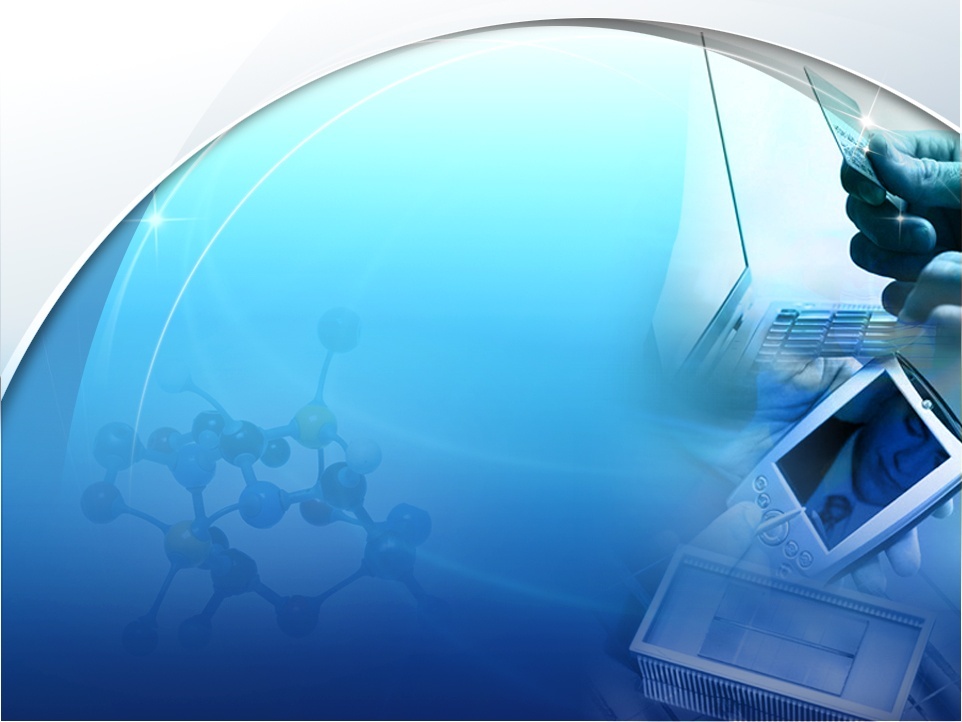 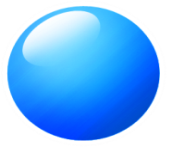 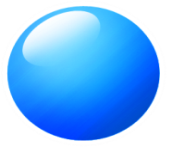 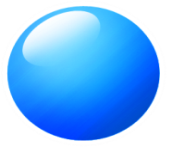 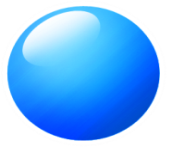 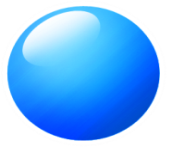 Ⅰ
Ⅱ
Ⅲ
Ⅳ
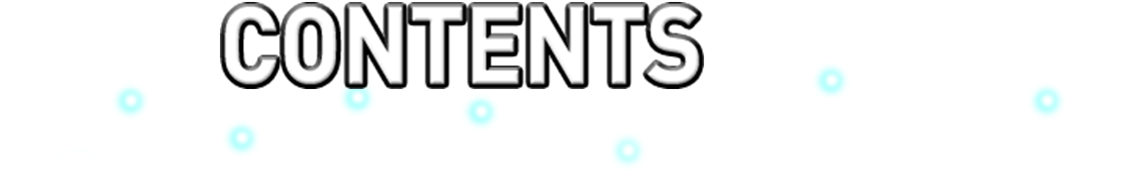 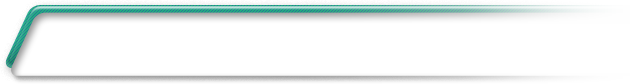 기술 개요
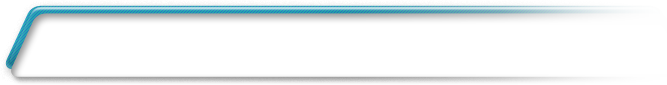 개발기술의 주요내용
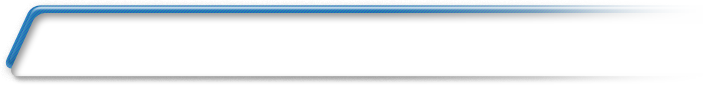 기술적용 분야 및 기술의 시장성
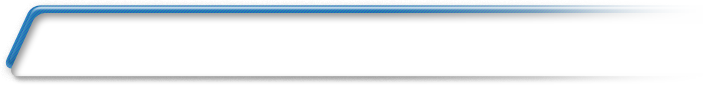 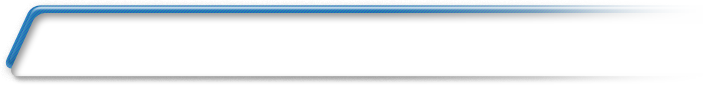 기대효과
기술이전 정보
Ⅴ
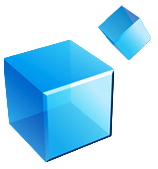 기술 개요
Ⅰ
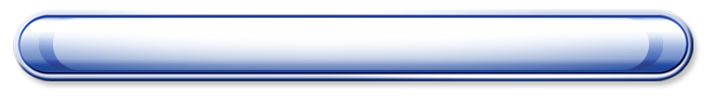 1. 기술개발의 필요성
고객 및 시장의 니즈
기존의 DALI와 DMX512와 같은 조명 제어 시스템은 별도의 통신 선로를 조명과 제어 시스템 사이에 구축하여 추가적인 구축비용이 소요되고 제어 시스템을 원격에서 관리 및 제어하기 위해서는 업체의 비표준 프로토콜 사용

본 기술은 IoT 기술의 핵심인 REST와 CoAP를 도입하여 TCP/UDP/IP 기반의 조명 제어 네트워크 적용이 가능함에 따라 Ethernet, Wi-Fi 등 유무선 네트워크 적용 가능

시스템조명2.0 국책과제를 통하여 조명업체, 관제업체 등과 함께 REST 및 CoAP 기반의 조명 제어 프로파일 API 개발하여 적용

시스템조명의 일반요구사항, 주소체계에 대한 KS 표준 진행 후 (2018년 상반기 내 가능) 조명 제어 프로파일 API 표준화 진행 예정임
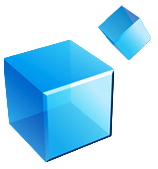 기술 개요
Ⅰ
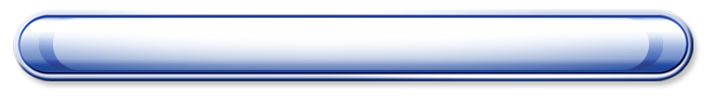 2. 기술의 개념 및 구성
기술의 개념
CoAP를 기반으로 하여 로컬 조명 네트워크를 통하여 조명 제어
백본망에서는 REST를 기반으로 하여 게이트웨이를 통하여 조명 제어
백본망의 관제서버, 사용자제어장치 등은 게이트웨이의 MQTT 메시지를 통하여 조명의 상태에 대한 일관성 유지
조명의 점소등, 밝기(1~100%), 색온도(3000K~6000K) 제어 등의 조명의 개별/그룹 제어, 장면(Scene) 제어, 스케줄 제어, 시나리오 제어 지원
기술의 구성도
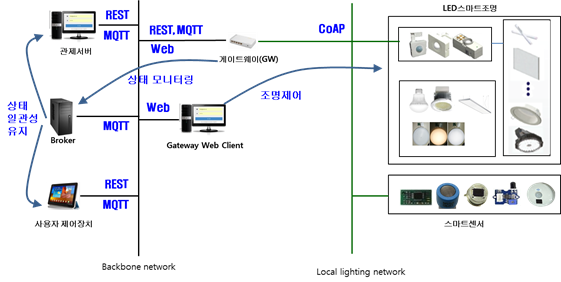 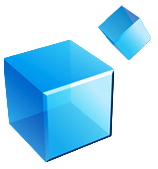 개발기술의 주요내용
Ⅱ
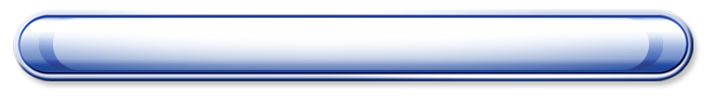 1. 기술의 특징
고객/시장의 니즈를 충족시키는 독특한 점
조명의 위치 ID를 이용하여 조명을 제어할 수 있음
그룹 조명 40개 이상 시험
Wi-Fi 기반 조명 제어
조명에 대한 실시간 상태 모니터링
MQTT 기반으로 조명 상태에 대한 일관성 유지
기술의 상세 사양
리눅스 OS 사용
CoAP 기반 조명 연결 수락 기능
CoAP 기반 조명 개별 제어 기능
CoAP 기반 조명 그룹 제어 기능
CoAP 기반 장면(Scene) 제어 기능
CoAP 기반 조명 점소등 기능
CoAP 기반 조명 밝기(1%~100%) 제어 기능
CoAP 기반 조명 색온도(3000K~6000K) 제어
REST 기반 조명 개별 제어 기능
REST 기반 조명 그룹 제어 기능
REST 기반 장면(Scene) 제어 기능
REST 기반 관제서버 및 사용자제어장치 
  연결 기능
REST 기반 점소등, 밝기, 색온도 제어 기능
MQTT 기반 조명 상태 일관성 유지 기능
Web 기반 개별 및 그룹 조명 제어 기능
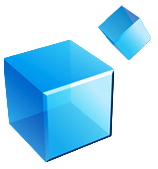 개발기술의 주요내용
Ⅱ
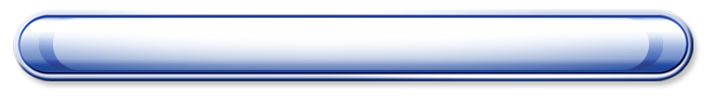 2. 경쟁기술대비 우수성
경쟁기술/대체기술 현황
Hue (필립스)
이더넷과 ZigBee를 브릿지 형태로 구성하여 스마트폰이나 태블릿 앱을 통해 조명을 제어, ZigBee 기반으로 조명 50 개까지 제어 가능
TRÅDFRI Gateway (이케아)
게이트웨이와 스마트폰 및 태블릿에 CoAP 프로토콜을 반영하고 조명과 게이트웨이는 ZigBee를 적용한 Tradfri Smart lighting system 출시
경쟁기술/대체기술 대비 우수한 점
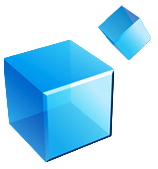 개발기술의 주요내용
Ⅱ
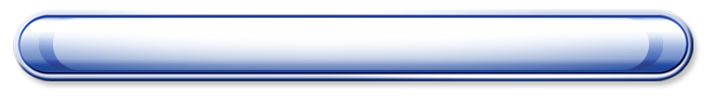 3. 기술의 완성도
기술개발 완료시기 및 완성도
2017년 1월 기술 개발 완료
2017년 2월~12월 : 테스트 및 시험
게이트웨이 자체 시험, 게이트웨이-조명 연동시험, 관제서버-게이트웨이-조명 연동시험, 조명제어장치-게이트웨이-조명 연동시험
빌딩 테스트베드 구축하여 3월 ~ 6월까지 테스트 진행함, 7월 이후 수정 보완
2018년 2월 기술이전 추진
기술이전 범위 및 내용
세부기술명: REST/CoAP 기반 IoT 조명 게이트웨이 플랫폼 기술
CoAP 기반 개별 조명 연결 수락 기능
CoAP 기반 개별 조명/그룹 조명 제어 기능 (on/off, 밝기조절, 색온도 제어 등)
CoAP 기반 장면 제어 기능
REST 기반 개별 조명/그룹 조명 제어 기능
REST 기반 장면 제어 기능
MQTT 기반 정보 제공
Web 기반 개별 및 그룹 조명 제어 기능
세부기술명: REST/CoAP 기반 IoT 조명 게이트웨이 플랫폼 바이너리 기술
- 상기와 동일한 기능이나 소스가 없는 바이너리 파일로 릴리즈 됨
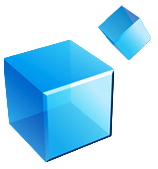 개발기술의 주요내용
Ⅱ
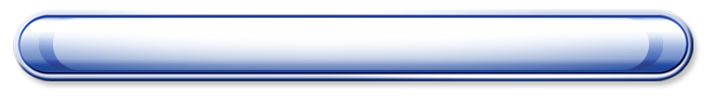 4. 기술문서 및 특허
세부기술명: REST/CoAP 기반 IoT 조명 게이트웨이 플랫폼 기술
 기술문서
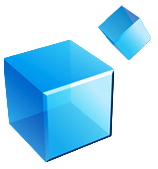 개발기술의 주요내용
Ⅱ
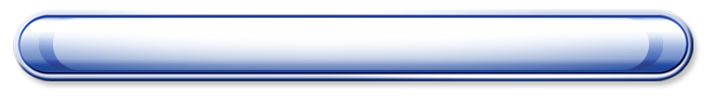 4. 기술문서 및 특허
세부기술명: REST/CoAP 기반 IoT 조명 게이트웨이 플랫폼 기술
 기술문서
 프로그램
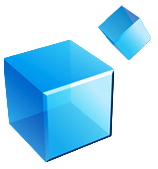 개발기술의 주요내용
Ⅱ
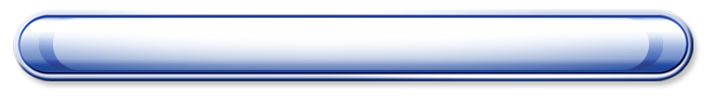 4. 기술문서 및 특허
세부기술명: REST/CoAP 기반 IoT 조명 게이트웨이 플랫폼 기술
 보유특허
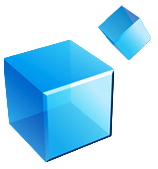 개발기술의 주요내용
Ⅱ
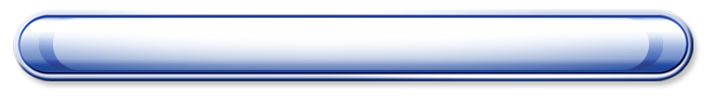 4. 기술문서 및 특허
세부기술명: REST/CoAP 기반 IoT 조명 게이트웨이 플랫폼 바이너리 기술
 기술문서
 프로그램
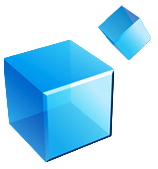 기술적용 분야 및 기술의 시장성(1)
Ⅲ
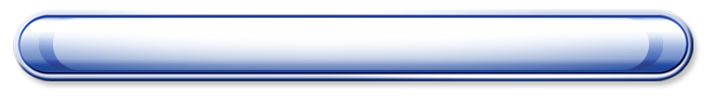 1. 기술이 적용되는 제품/서비스
내용 작성
적용 분야 : 
빌딩 및 복합공간의 단위공간별 관리가 가능한 조명 제어 시스템
가정용 원격 제어 및 관리가 가능한 조명 제어 시스템

제품 서비스 장점 : 
REST, CoAP, MQTT 표준 프로토콜을 기반으로 조명 제어 프로파일 API 지원
원격제어 및 관리, 다양한 조명 제어 서비스 제공에 따른 편리성 제공

주요 서비스  :
스마트홈 조명 제어 서비스
빌딩용 조명 제어 서비스 및 관리 서비스
에너지 피크 관리 및 에너지 절감 서비스
유지보수 및 고장 상태 관리 서비스
홈킷에 연결하여 음성 조명 제어 서비스
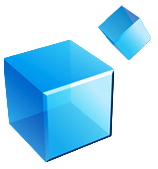 기술적용 분야 및 기술의 시장성(2)
Ⅲ
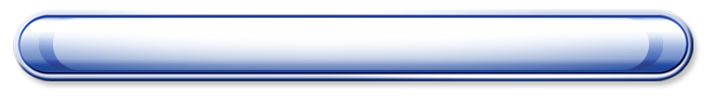 2. 해당 제품/서비스 시장 규모 및 국내외 동향
시장 규모 및 향후 전망
스마트 LED 조명을 포함한 다양한 IoT 장치를 제어할 수 있는 지능형 개인비서 기술에 글로벌 IT 기업들의 대규모 투자가 이어지며 2024년까지 연평균 34.9%, 규모 110억 달러로 성장할 전망임(Global Market Insight, 2016.12.)
중국 정부의 LED 산업 보조금 중단과 공급과잉이 완화되면서 2021년 상업용 LED 조명시장은 약 171억 달러 규모로 확대될 것으로 기대함(NanoMarkets 2014)
본 REST와 CoAP 기반 스마트 LED 조명 제어 프로파일 기술은 다양한 IoT 네트워크에 적용될 수 있어 글로벌 스마트 LED 조명 시스템 시장 진입을 용이하게 하며 고부가가치를 창출할 수 있을 것으로 예상함
국내외 주요 사업자 및 시장동향
오스람의 LIGHTIFY, 필립스의 Hue 등은 브리짓 형태의 제품으로 조명의 색온도, 디밍제어, 프리셋 기능 등 다양한 서비스를 제공
이케아의 TRÅDFRI는 CoAP 기반으로 색온도, 디밍제어 등의 서비스를 제공
REST/CoAP 기반의 IoT 조명 제어 솔루션은 아직 출시되지 않았으며, 각 사에서 개발한 프로토콜을 이용하여 조명 제어 서비스 제공
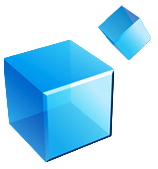 기대효과
Ⅳ
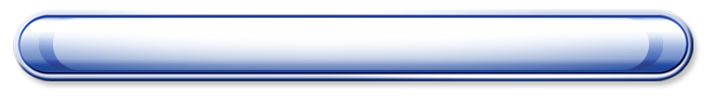 기술 도입 효과
기술 도입으로 인한 경제적 효과
빌딩관리 시스템 등과 상호 호환성 제공 용이하고 구축 비용 저렴
시나리오 기반 조명 제어를 통한 에너지 절감을 통한 비용 감축
표준 프로토콜을 통한 유지 보수 용이 관리업체 변경에 따른 기존 비용 감축
기술사업화로 인한 파급효과
원격 제어 및 관리, 다양한 조명 제어 서비스를 제공함으로 관리자 및 사용자에게 편리성 제공
에너지 실시간 모니터링을 통한 에너지 사용한 측정 가능
시나리오 기반 조명 제어를 통한 에너지 절감 효과 증대
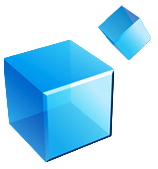 기술이전 세부정보
Ⅴ
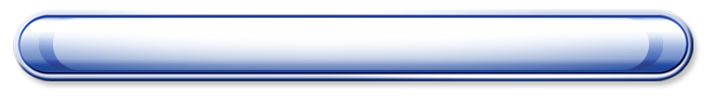 기술이전 정보
세부기술명: REST/CoAP 기반 IoT 조명 게이트웨이 플랫폼 기술




※ REST/CoAP 기반 IoT 조명 게이트웨이 플랫폼 바이너리 기술을 먼저 이전 한 후, REST/CoAP 기반 IoT 조명 게이트웨이 플랫폼 기술을 이전할 경우에는 해당 기술이전 금액 감액

세부기술명: REST/CoAP 기반 IoT 조명 게이트웨이 플랫폼 바이너리 기술
※ IoT 조명 게이트웨이 실험용으로 사용하고, 특허권 실시는 허용되지 않음
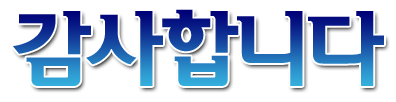